다섯 달란트
1절
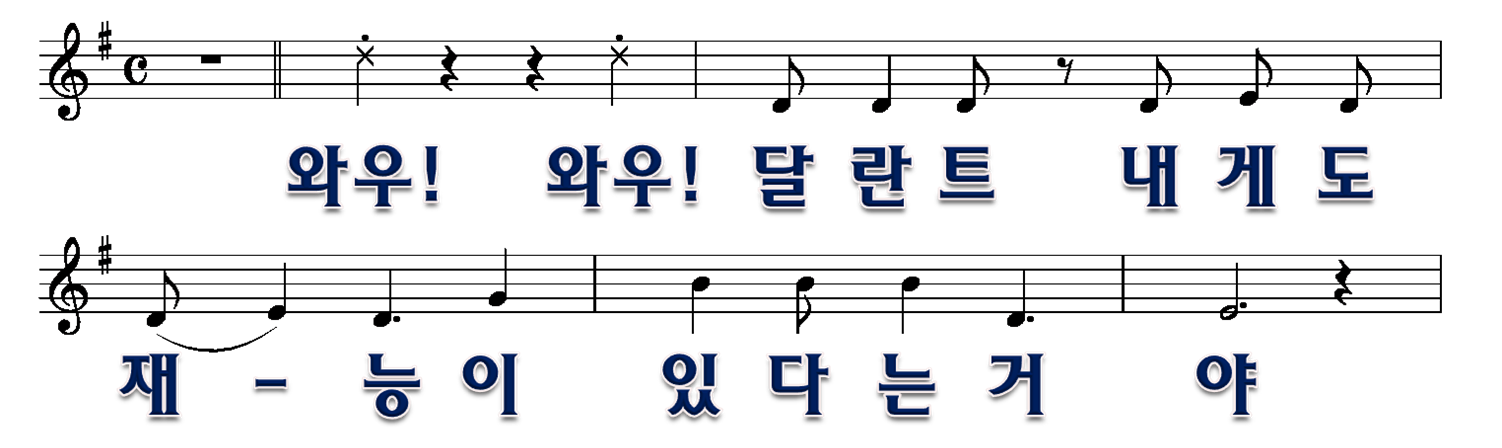 1/8
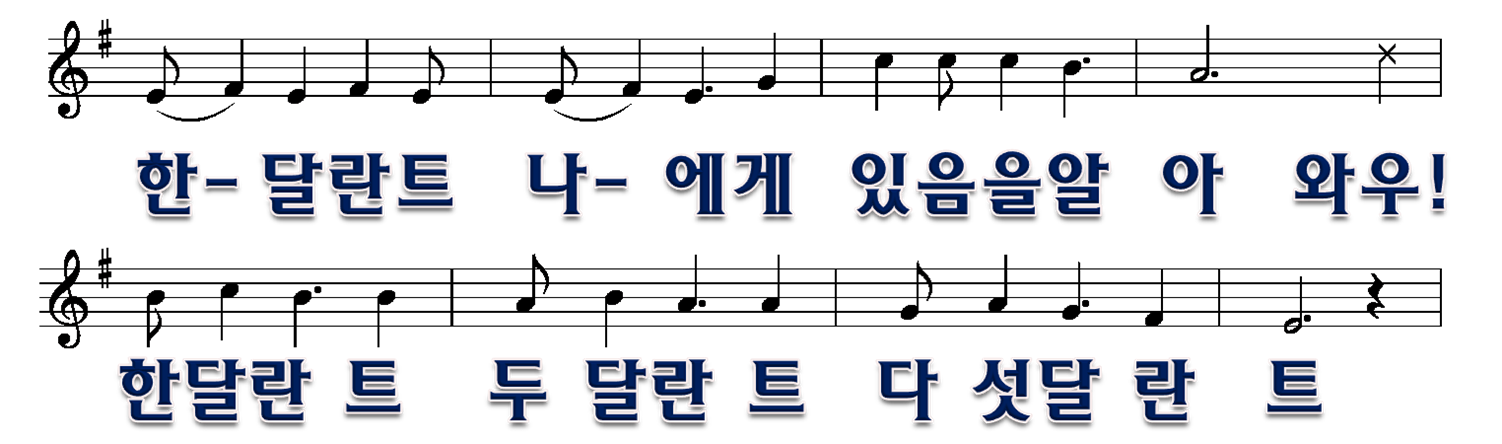 2/8
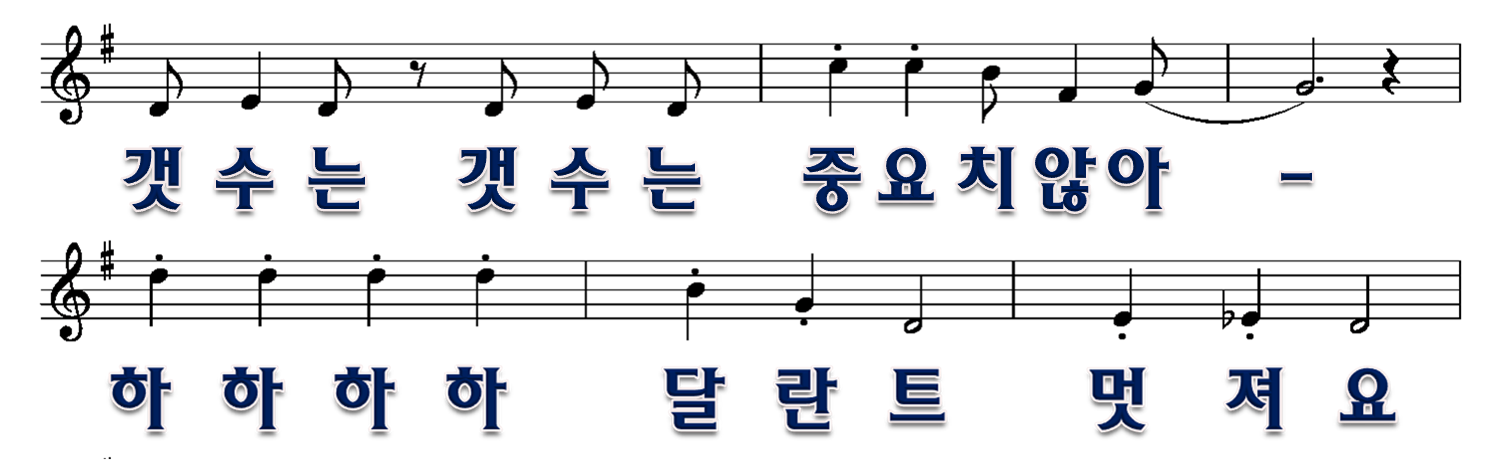 3/8
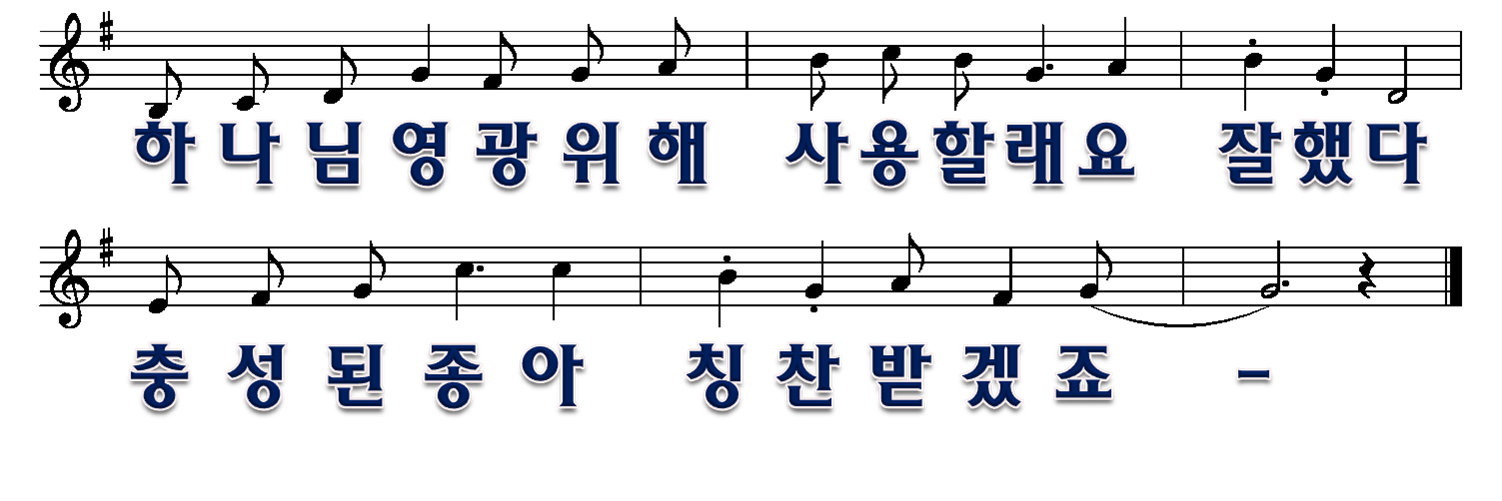 8/4
2절
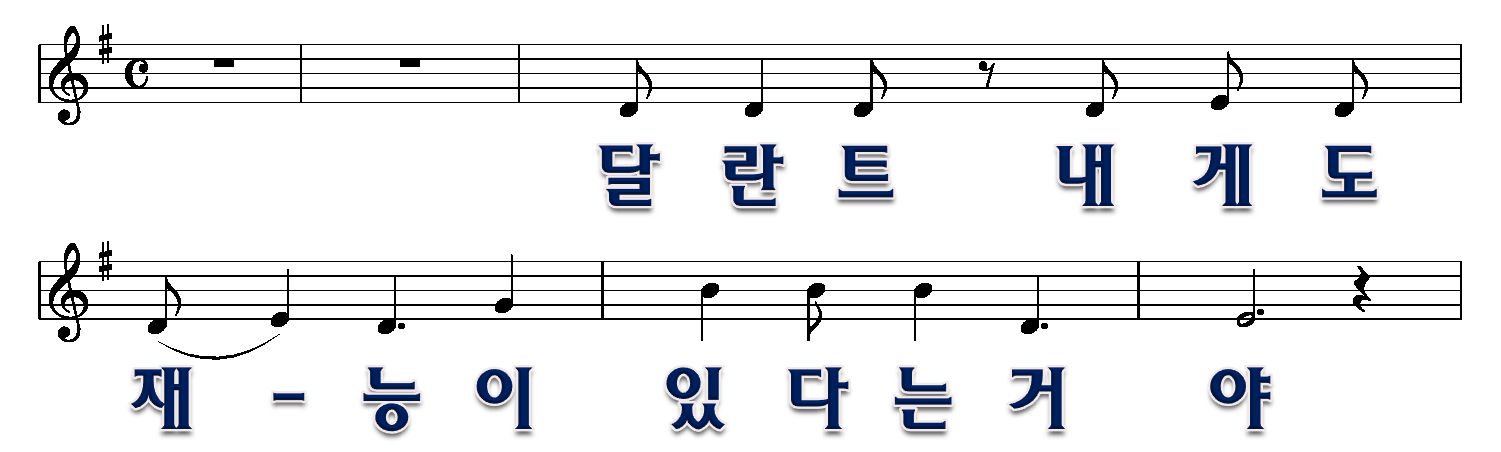 5/8
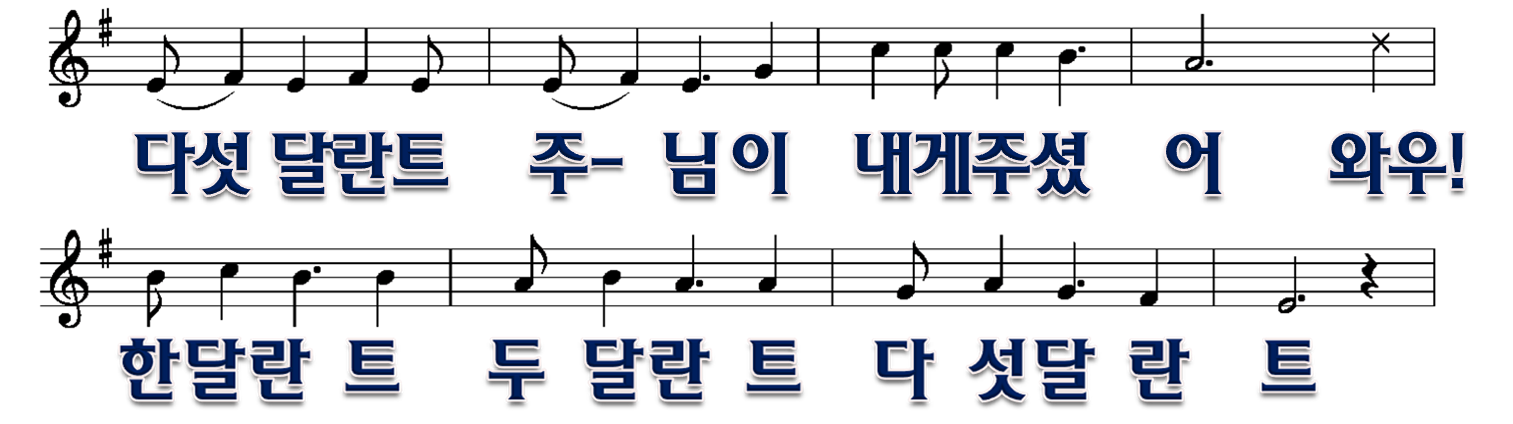 6/8
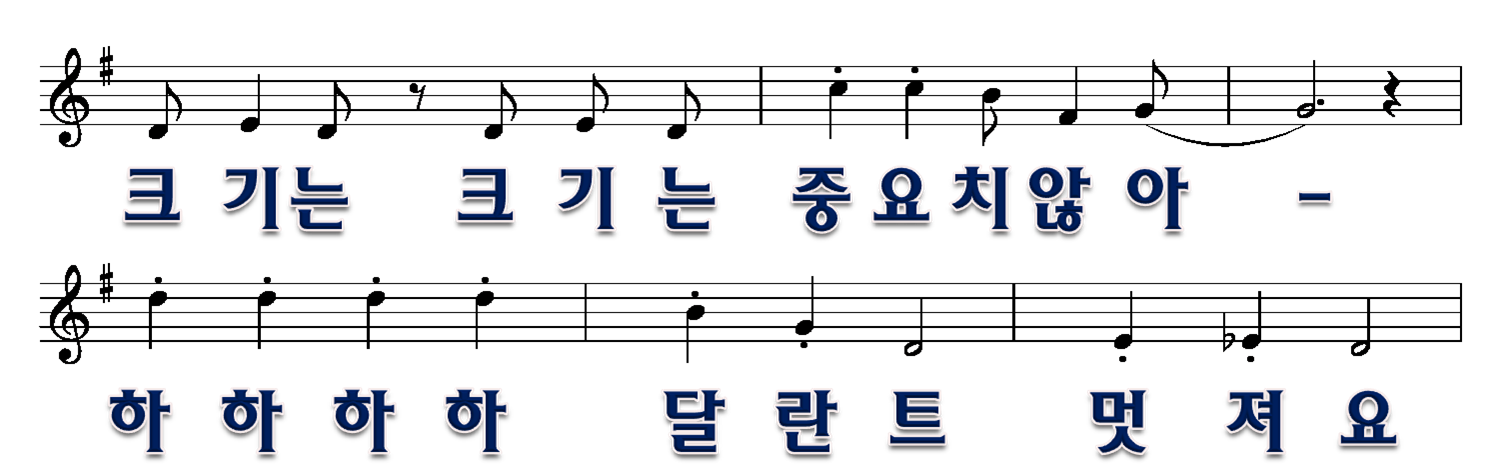 7/8
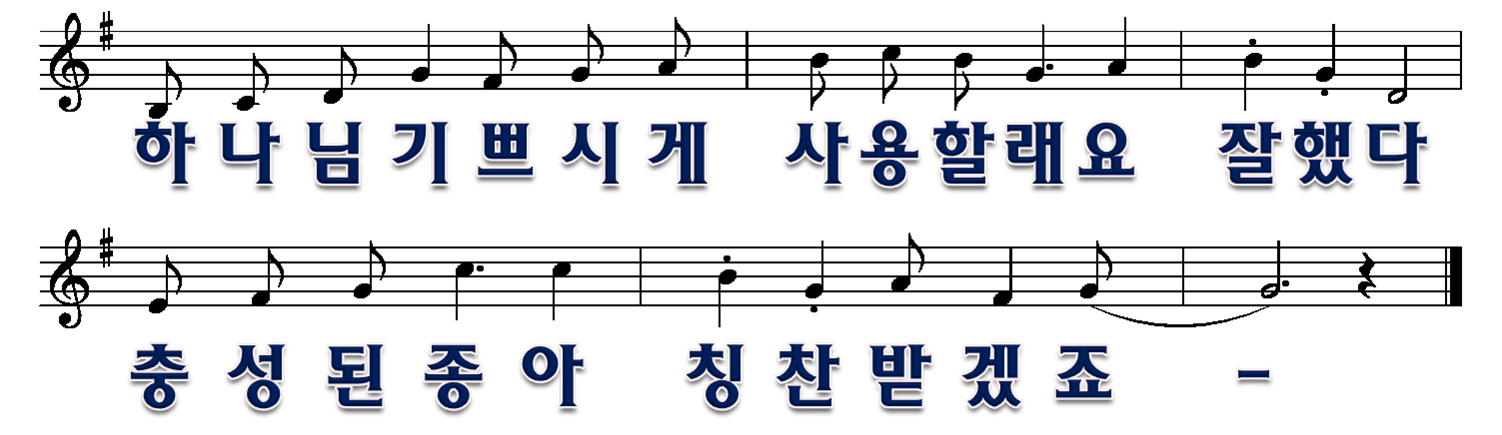 8/8